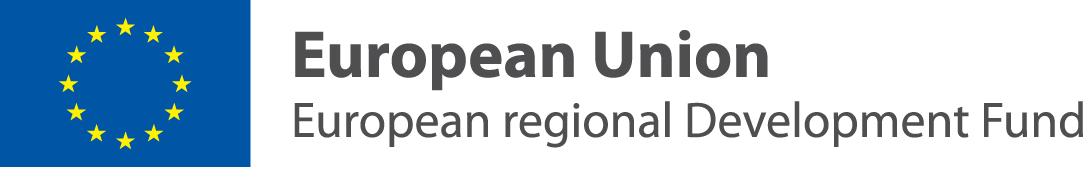 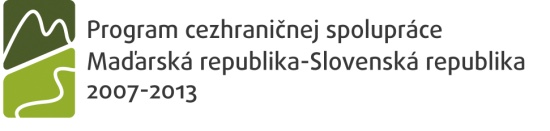 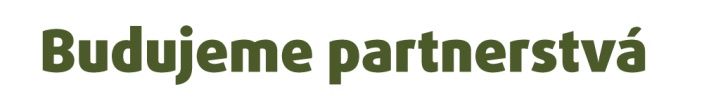 Vitaj

			    Üdvözöllek
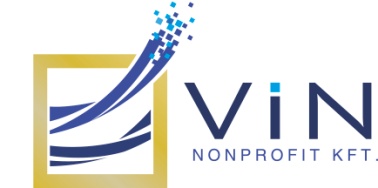 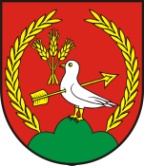 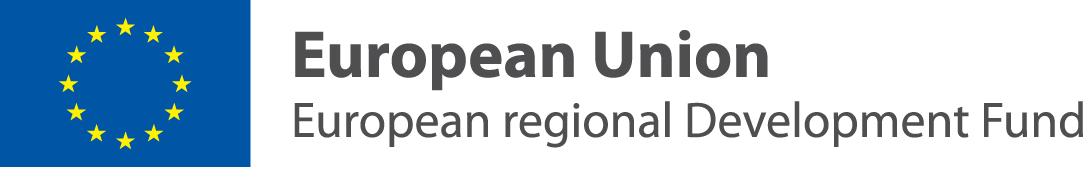 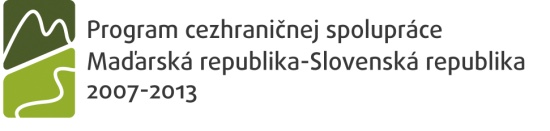 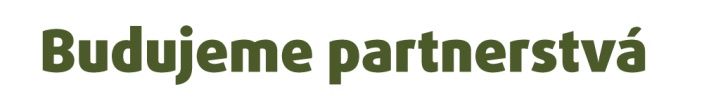 Radové číslovky – Sorszámnevek
Prvý mesiac je január. 	
Az első hónap a január. 

Druhý mesiac je február. 	
A második hónap a február. 

Tretí mesiac je marec. 	
A harmadik hónap a március.
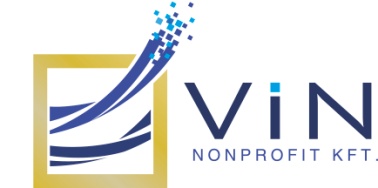 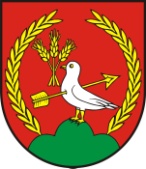 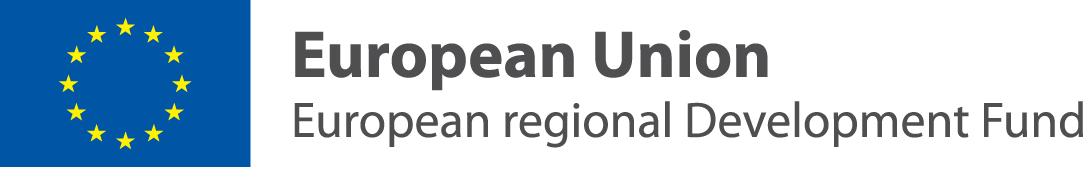 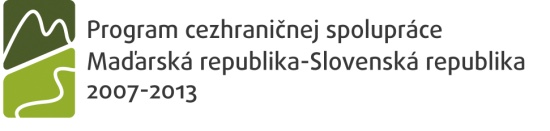 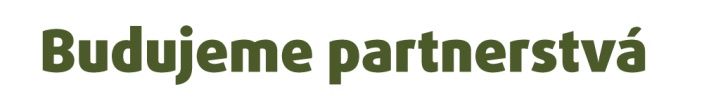 Radové číslovky – Sorszámnevek
Štvrtý mesiac je apríl. 	
A negyedik hónap az április.
 
Piaty mesiac je máj. 	
Az ötödik hónap a május. 

Šiesty mesiac je jún. 	
A hatodik hónap a június.
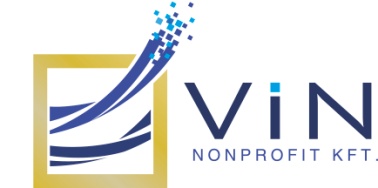 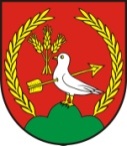 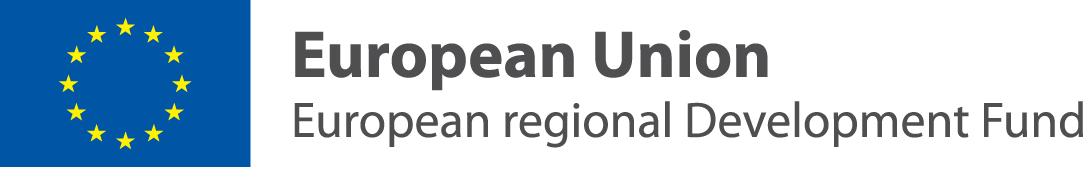 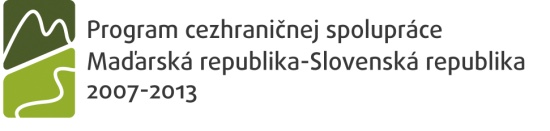 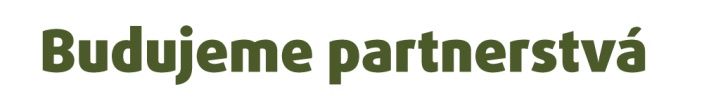 Radové číslovky – Sorszámnevek
Šesť mesiacov je pol roka. 	
Hat hónap az egy félév.
 
január, február, marec 	
január, február, március
 
apríl, máj a jún 	
április, május és június
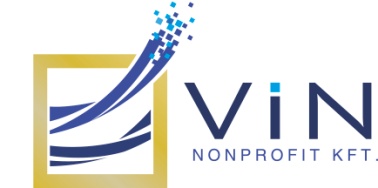 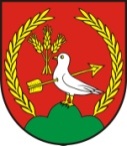 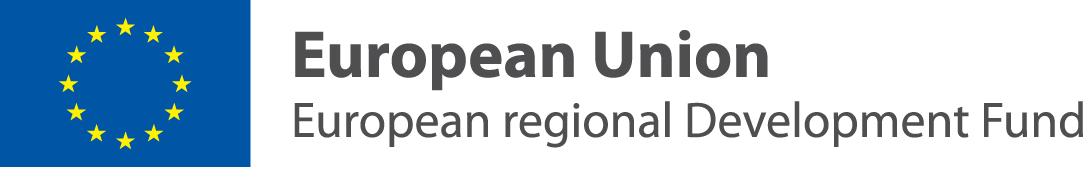 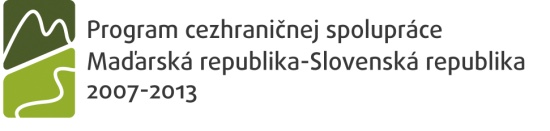 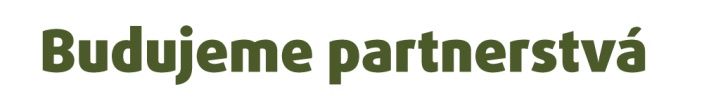 Radové číslovky – Sorszámnevek
Siedmy mesiac je júl. 	
A hetedik hónap a július.
 
Ôsmy mesiac je august. 	
A nyolcadik hónap az augusztus.

Deviaty mesiac je september. 	
A kilencedik hónap a szeptember.
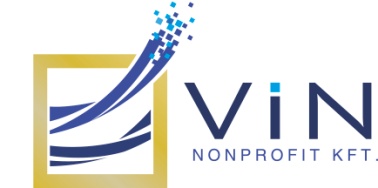 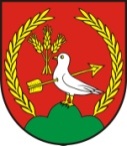 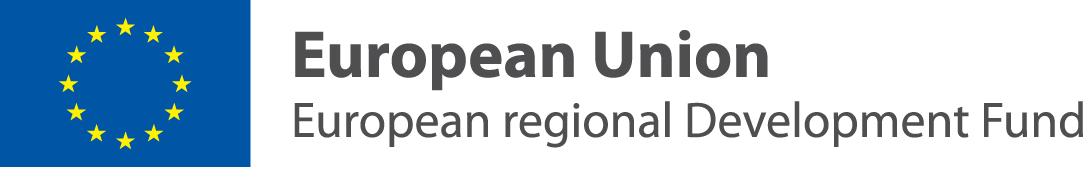 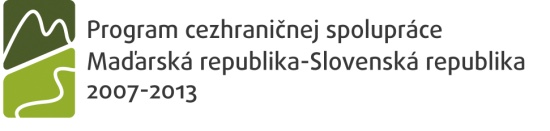 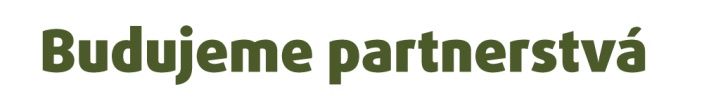 Radové číslovky – Sorszámnevek
Desiaty mesiac je október. 	
A tizedik hónap az október. 

Jedenásty mesiac je november. 	
A tizenegyedik hónap a november. 

Dvanásty mesiac je december. 	
A tizenkettedik hónap a december.
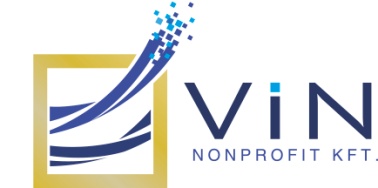 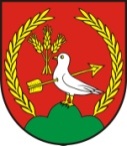 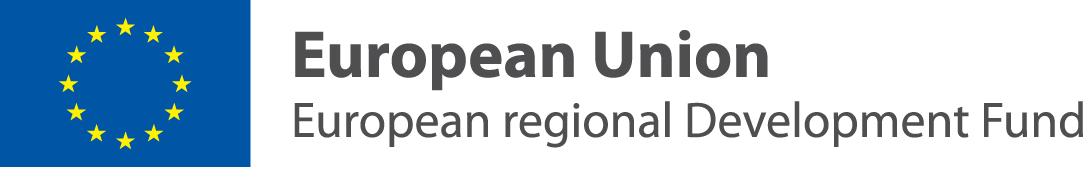 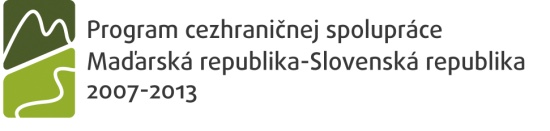 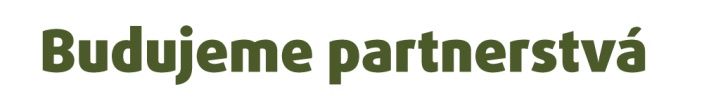 Radové číslovky – Sorszámnevek
Dvanásť mesiacov je jeden rok. 	
Tizenkét hónap az egy év.
 
júl, august, september	
július, augusztus, szeptember

október, november a december
október, november és december
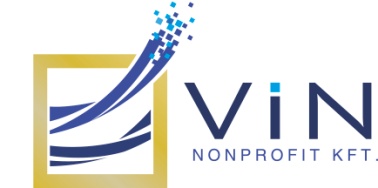 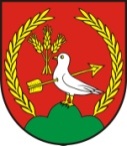 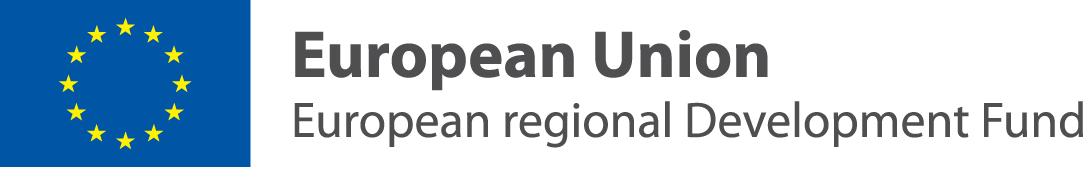 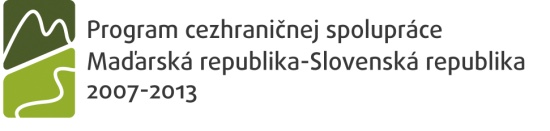 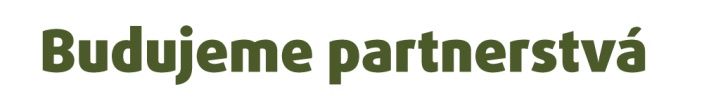 Privlastňovanie - Birtoklás
ja – môj 	
én – enyém

Nemôžem nájsť svoj kľúč. 	
Nem találom a kulcsomat. 

Nemôžem nájsť svoj cestovný lístok. 	
Nem találom a jegyemet.
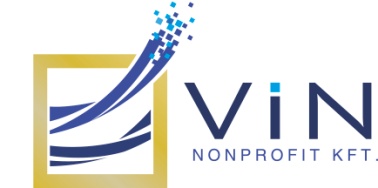 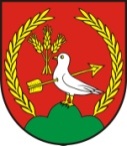 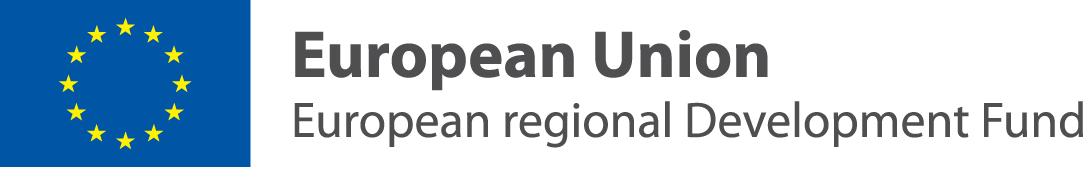 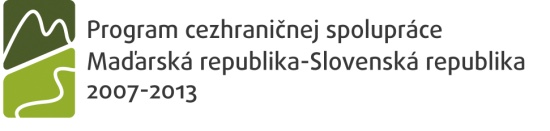 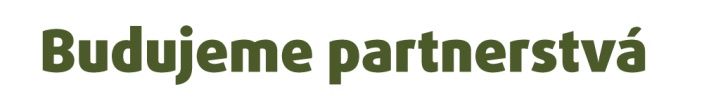 Privlastňovanie - Birtoklás
ty – tvoj 	
te – tiéd 

Našiel si už svoje kľúče? 	
Megtaláltad a kulcsodat?
 
Našiel si už svoje cestovné lístky? 
Megtaláltad a jegyedet?
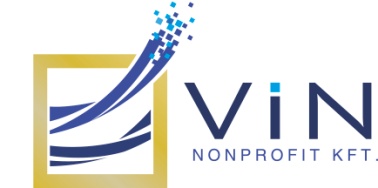 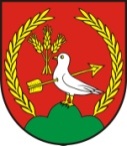 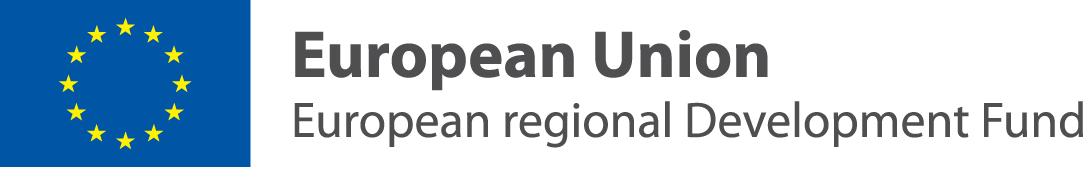 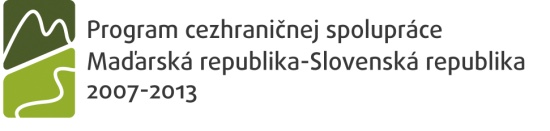 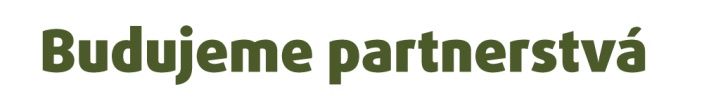 Privlastňovanie - Birtoklás
on – jeho 	
ő – övé

Vieš, kde je jeho kľúč? 	
Tudod, hogy hol van a kulcsa?
 
Vieš, kde je jeho cestovný lístok? 	
Tudod, hol van a jegye?
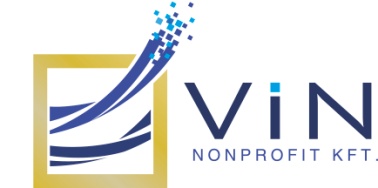 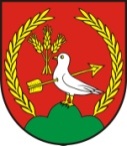 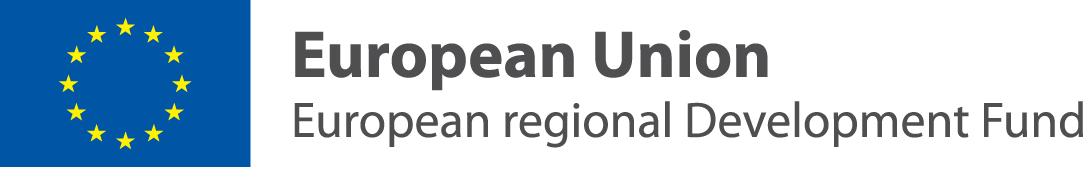 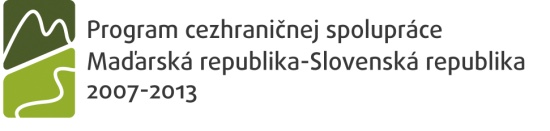 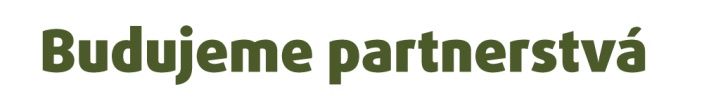 Privlastňovanie - Birtoklás
ona – jej 	
ő – övé

Jej peniaze sú preč. 	
A pénze elveszett. 

A jej kreditná karta je tiež preč. 	
És a hitelkártyája is elveszett.
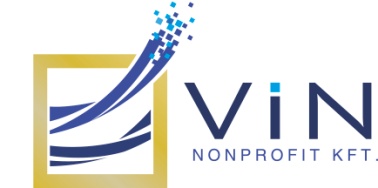 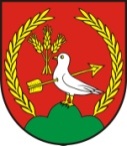 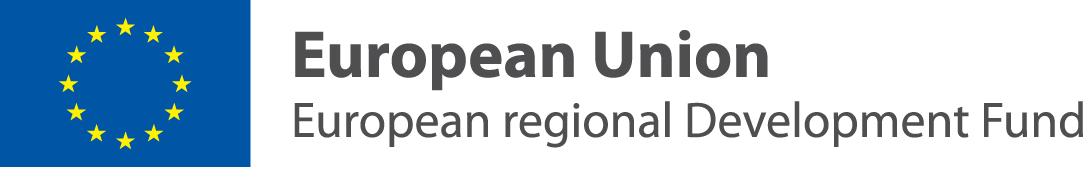 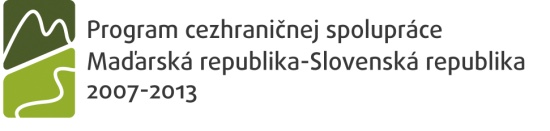 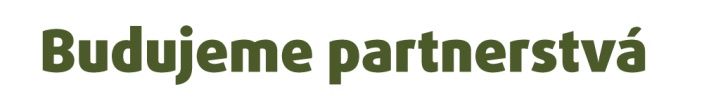 Privlastňovanie - Birtoklás
my – náš, naša, naše 	
mi – miénk 

Náš dedko je chorý. 	
A nagyapánk beteg. 

Naša babka je zdravá. 	
A nagymamánk egészséges.
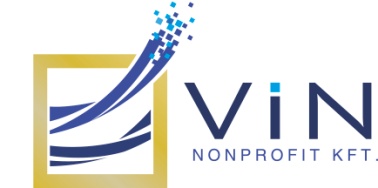 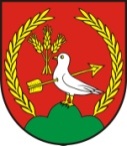 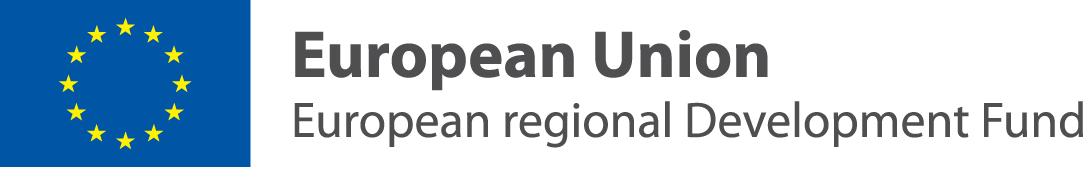 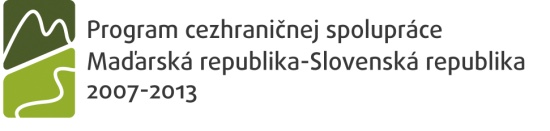 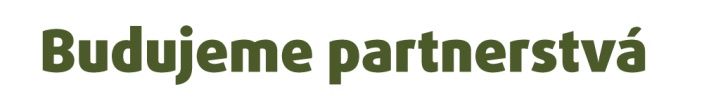 Privlastňovanie - Birtoklás
vy – váš, vaša, vaše 	
ti – tiétek

Deti, kde je váš ocko? 	
Gyerekek, hol van apukátok?

Deti, kde je vaša mamička? 	
Gyerekek, hol van anyukátok?
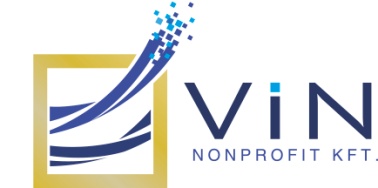 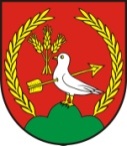 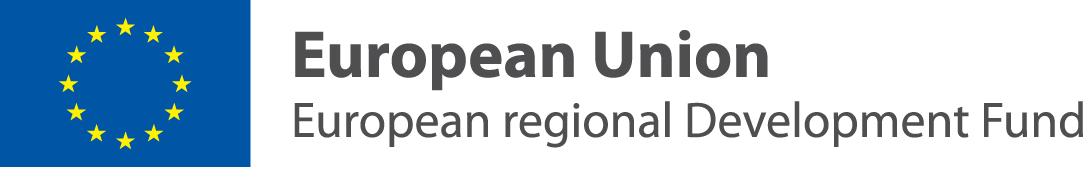 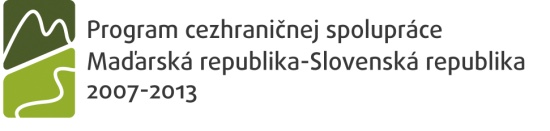 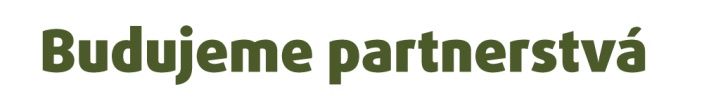 Privlastňovanie - Birtoklás
oni – ich 
ők – övék
 
Deti nemôžu nájsť svojich rodičov. 	
A gyerekek nem tudják megtalálni a szüleiket.
 
Ale tu už prichádzajú ich rodičia! 	
De ott jönnek már a szüleik!
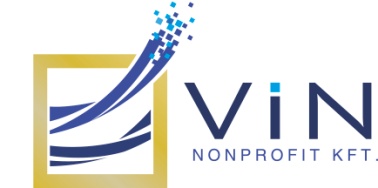 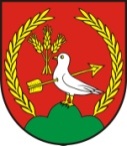 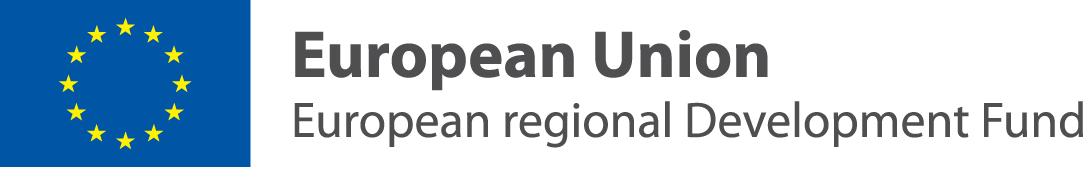 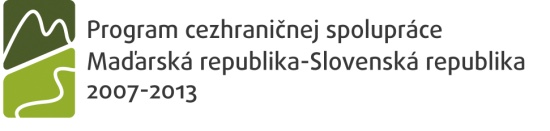 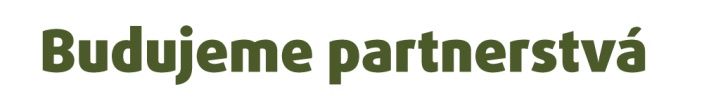 Privlastňovanie - Birtoklás
Vy – Váš, Vaša, Vaše 	
Ön – Öné
 
Aká bola Vaša cesta, pán Nagy? 	
Milyen volt az útja, Nagy úr?

Kde je Vaša žena, pán Nagy? 	
Hol van a felesége, Nagy úr?
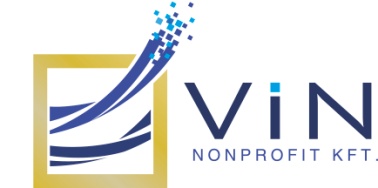 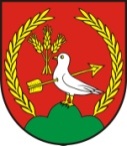 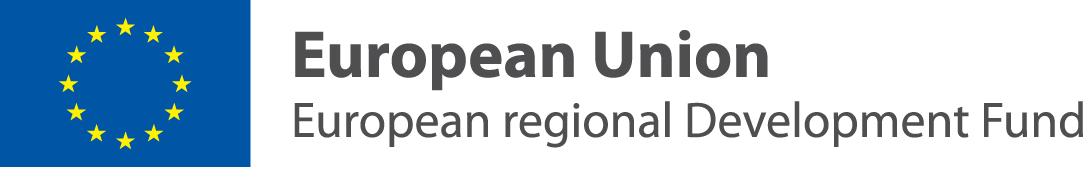 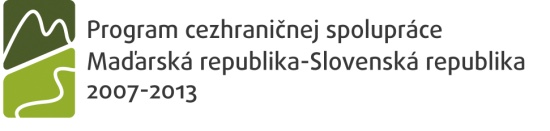 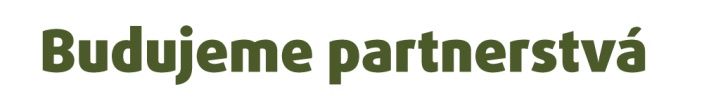 Privlastňovanie - Birtoklás
okuliare 	
szemüveg

Zabudol si svoje okuliare. 	
Elfelejtette a szemüvegét.
 
Kde len má svoje okuliare? 	
Hol van hát a szemüvege?
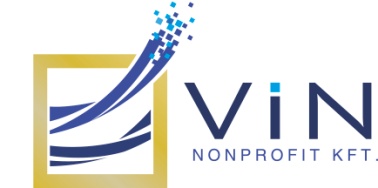 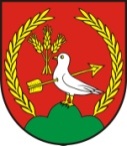 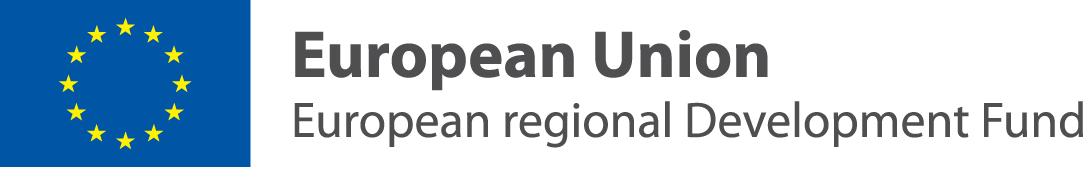 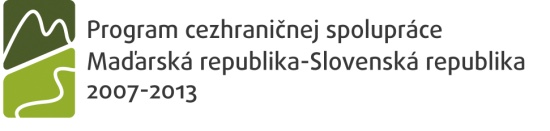 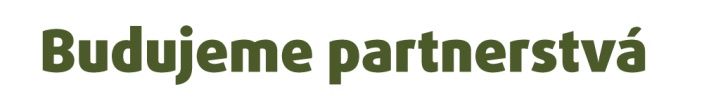 Privlastňovanie - Birtoklás
hodinky 	
óra 

Jeho hodinky sú pokazené. 	
Az órája elromlott. 

Hodiny visia na stene. 	
Az óra a falon van.
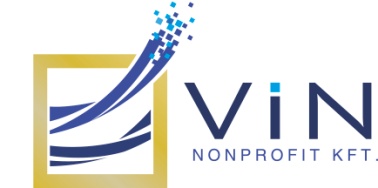 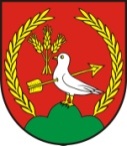 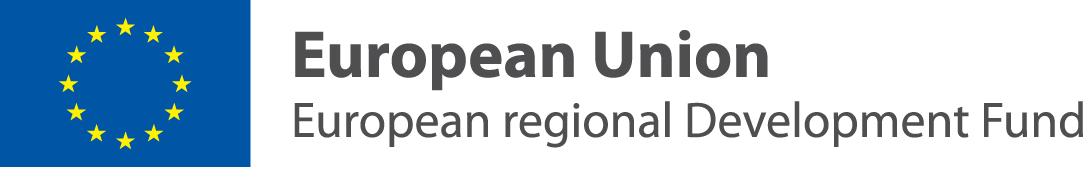 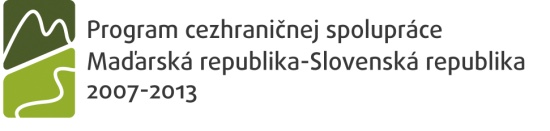 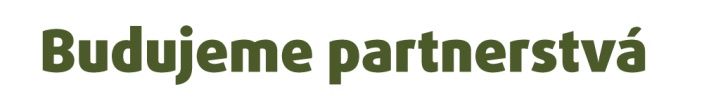 Privlastňovanie - Birtoklás
pas 	
útlevél

Stratil svoj pas. 	
Elveszítette az útlevelét. 

Kde len má svoj pas? 	
Hol van hát az ő útlevele?
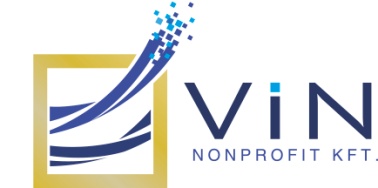 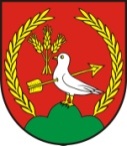 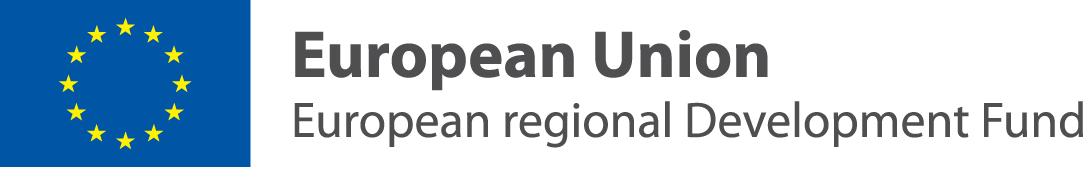 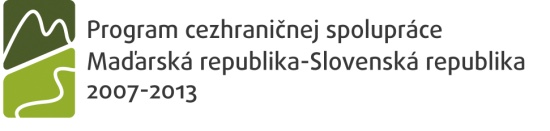 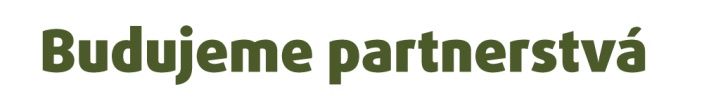 Prelož! – Fordítsd le!
Jej kreditná karta je preč.
...................................... .

Šesť mesiacov je pol roka.
....................................... .

Prvý mesiac je január.
................................. .
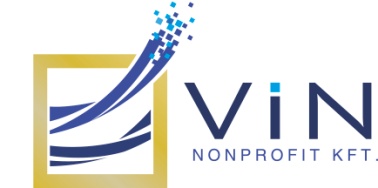 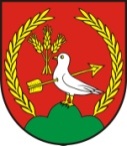 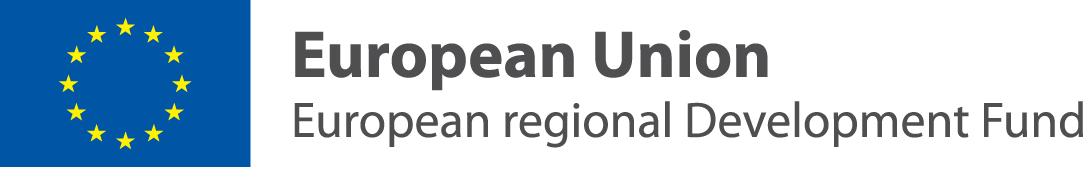 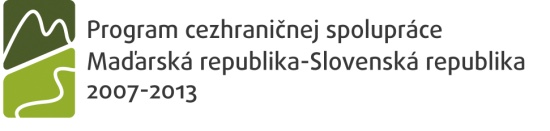 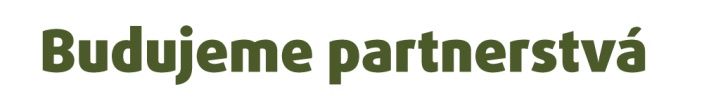 Prelož! – Fordítsd le!
Našiel si už svoje cestovné lístky? 
…………………………………….…………..?

Hodiny visia na stene.
................................ .

Tu už prichádzajú ich rodičia!
............................................ !
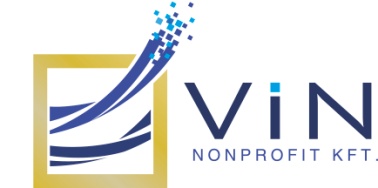 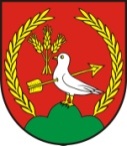 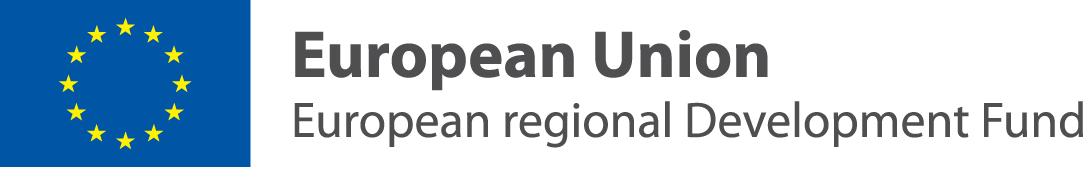 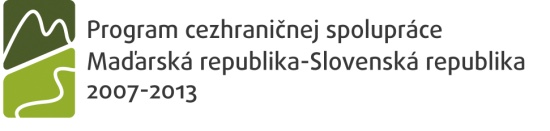 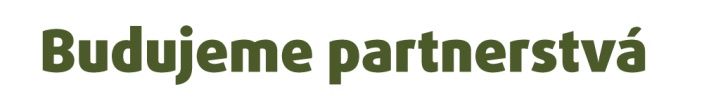 Odpovedz! – Válszolj!
Vieš, kde je jeho kľúč? 	Tudod, hogy hol van a kulcsa?
.................................. .   .............................................. .

Naša babka je zdravá? A nagymamánk egészséges?
................................. .  ............................................. .
Deti môžu nájsť svojich rodičov? A gyerekek meg tudják találni a szüleiket?
................................................ .   ................................................................. .
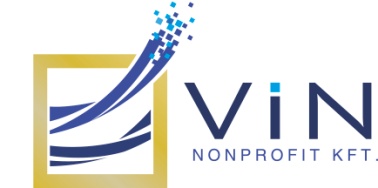 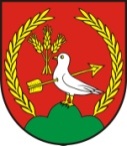 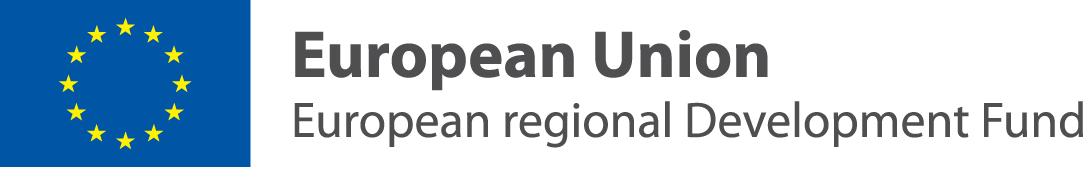 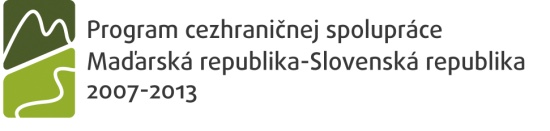 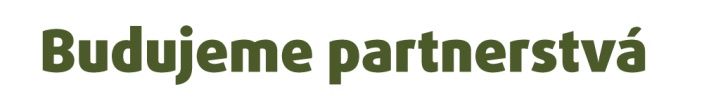 Odpovedz! – Válszolj!
Koľko mesiacov je jeden rok? 	Hány hónap az egy év?
........................................... .            ................................... .

 Koľký mesiac je júl? Hányadik hónap a július?
............................. .   ...................................... .

Naša babka je zdravá? A nagymamánk egészséges?
................................. .   ......................................... .
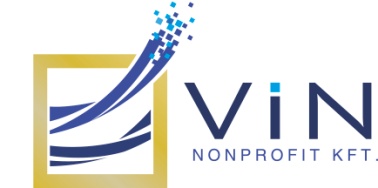 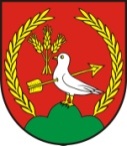 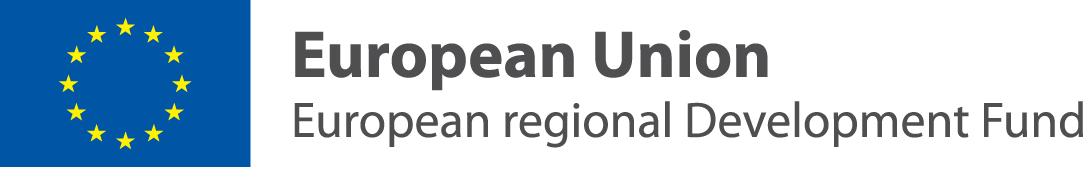 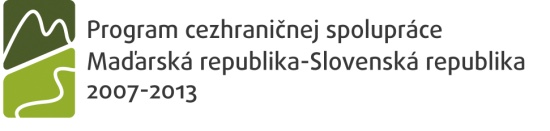 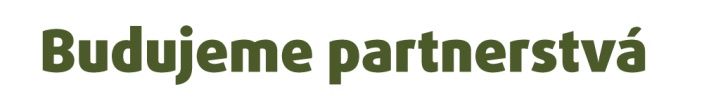 Konverzácia

			Beszélgetés
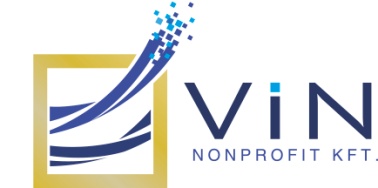 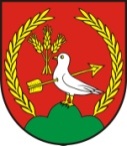 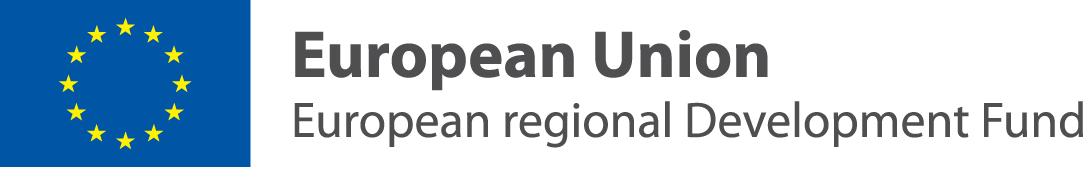 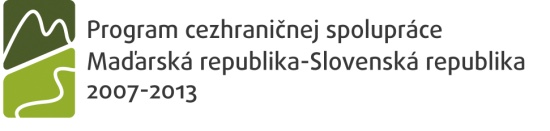 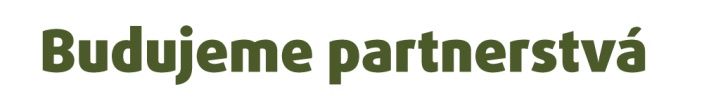 Ďakujem za pozornosť!

		Köszönöm a figyelmet!


							zdroj – forrás: internet
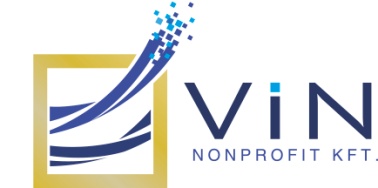 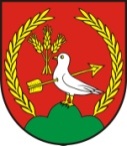